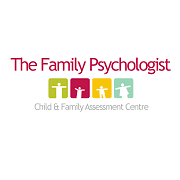 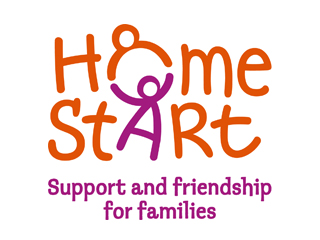 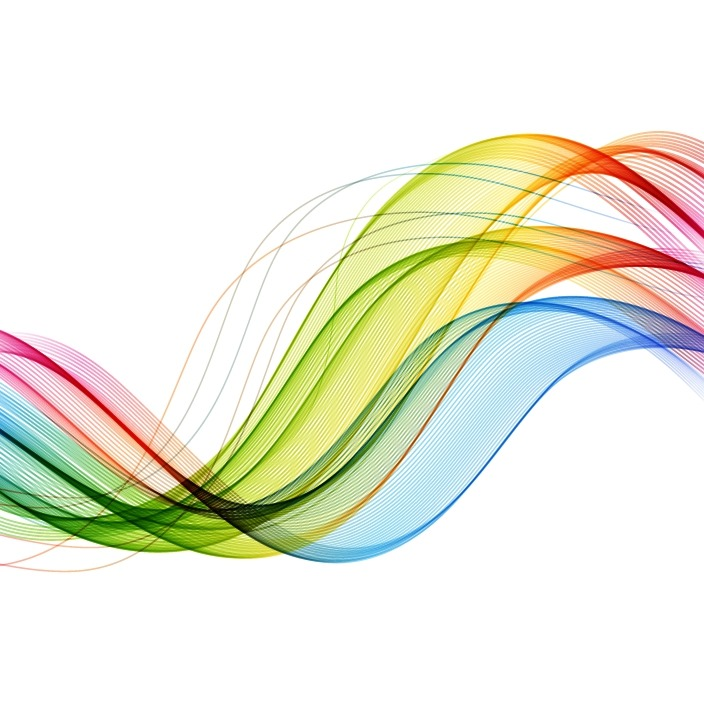 Safe & Strong
Therapy and Family Support for children 
and adults in The Wyre Forest
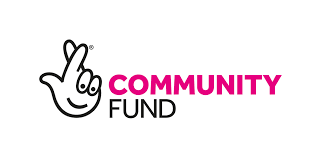 How safe and strong came to be….
CAPS (child and adolescence psychology support)
Started August 2015 and ran for 2 years.
The aim of the project was to reduce mental health difficulties resulting from previous abuse and exploitation, which continued to impact on family life. 
CAPS supported 12 Home Start Wyre Forest parents.
Patient experience of CAPS
“This is the first time in my life I feel like someone has listened to me” (Patient  in touch with mental health services since the age of 9 years, 3 children in LAC) 
“Alison was kind and welcoming and always listened. I felt I had plenty of time. It helped me be more confident so I can go out a lot more. CAPS should continue as it is doing good.” (Patient, Care leaver, child in LAC, Learning difficulty)
“Of all the mental health support I have had over the years, no one has ever helped me as much as you. You have helped me understand that my sensory heightened awareness is a direct connection to the abuse and it has helped so much and you really help explain things to me.” (Patient, victim of long term organised sexual exploitation)
Safe and Strong
In 2019 Home Start Wyre Forest secured a Big lottery grant of £372, 498 for Safe and Strong.
Safe and Strong will ensure the package of support we offer can also Include specialist psychological services to those who need it.
Build resilience in our community and enable adults and children to develop the skills to manage their own mental health in the future.
What is Safe & Strong ?
This is a partnership project between HSWF and The Family Psychologist to offer a package of family support with psychological therapy to adults or children we are supporting.
The project runs for 5 years from April 2019.
The project will support HSWF service, development and training for our volunteers, therapy packages for 86 people plus the introduction of peer group and telephone support.
Why it’s needed
Unfortunately, there is a lack of mental health support services in the Wyre Forest. 
Healthy Minds which many patients get referred to has a long waiting list and patients must complete a telephone triage first.
Location and time of appointments can be a factor if trying to access Healthy Minds.
Childcare may be an obstacle.
Outcomes of S&S
Community members will have improved mental health as a result of bespoke, joint psychological and family support at the earliest opportunity
Community members will have improved resilience to adverse future experiences and unsafe relationships
HSWF will be strengthened through access to training and skill acquisition in facilitating group support to maintain long term positive mental health.
How will it work? In the scheme
HSWF families will be able to self refer to the project (all Co-ordinators will carry S&S info)
If a parent wants service for themselves or their child the referral form will be filled in with the family`s existing co-ordinator and passed to the S&S Co-Ordinator, Kelly Hurst.
Kelly will visit the family at home and carry out a triage visit. If confirmed they want service, they will now be supported by Kelly for all their HSWF needs. 
As the S&S Co-ordinator Kelly then arranges 1-2-1 therapy , oversees volunteer/group family support.
How will it work ? For the family
Once a family is in service, they will be on the caseload of the S&S Co-ordinator and supported in the usual way with reviews/volunteer contact
In addition, the S&S Co-ordinator will place the family on the therapy waiting list, agree what support they need to provide for sessions (e.g. transport, company, nothing?)
The S&S reviews/evaluations will then be done by the Co-ordinator alongside our existing review system until support is ended. The family will stay with this Co-ordinator and their volunteer until ended.
Referral process
Co-ordinator will speak to family about S&S service on a visit
If family consent to access S&S service ? forms are sent out to the family to complete and sign (Kelly can help complete if family needs)
If forms aren’t returned within 1 month a reminder letter is sent with a deadline, if deadline is missed family may lose their place on the list or be moved further down.
Once forms received Kelly sends them to Family Psychologist and once a suitable slot becomes available Kelly will write to offer the family their first appointment.
During therapy
During therapy, the family will set goals with Rose (Psychologist) and agree what they need to achieve.
Rose will offer support, tools, guidance and a listening ear.
3-way relationship between Home Start, Rose and the family same as the core service.
Any safeguarding issues or anything Rose feels Home Start should be aware of is passed to Kelly.
Everything else remains confidential.
Ending Therapy
Rose will guide the family to ending when she feels the goals have been achieved.
Rose will always end support when the family is in a good place.
Rose will give the family 2-3 weeks notice so it won’t be a shock to the family.
Kelly will send out evaluation's forms to the family when therapy ends.
How will it work ? The Volunteer
All volunteers will have training on S&S- if they can`t attend face to face sessions delivered by TFP they will have a training pack.
If their family opts into S&S or is on the waiting list when they are linked, they will have the S&S Co-ordinator.
Volunteers whose family has accessed service will be encourage to attend an annual project meeting, help evaluate the project and provide “volunteer experience” on prep/training courses.
Prep will gradually include some of the training resources from TFP sessions so by Year 5 this is part of standard training for all volunteers.
The S&S Co-ordinator
20 hours a week 
Based in our office
Carry out all normal Co-ordinator duties (groups, prep, ogt, vsm), plus overseeing delivery of S&S service
Will have managerial supervision with Belinda and clinical supervision with Rachel each month
Will support the psychologist 1-2-1 sessions at TFP or Sladen View
Will be trained by TFP to offer group and telephone support from year four onwards.
How will it help our core service?
S&S is only offered to families on our books but when they have service they will move off Donna’s caseload, therefore freeing up space for them to open a new family.
It will bring in over 30K a year for costs we are already paying
It will act as foundation funding for additional core funding, as well as further S&S funding if needed, giving confidence to funders we will be here for the next 5 years.
An extra body for family group/Prep/events
Profile raising – could have knock on effect with volunteer recruitment/local funding/
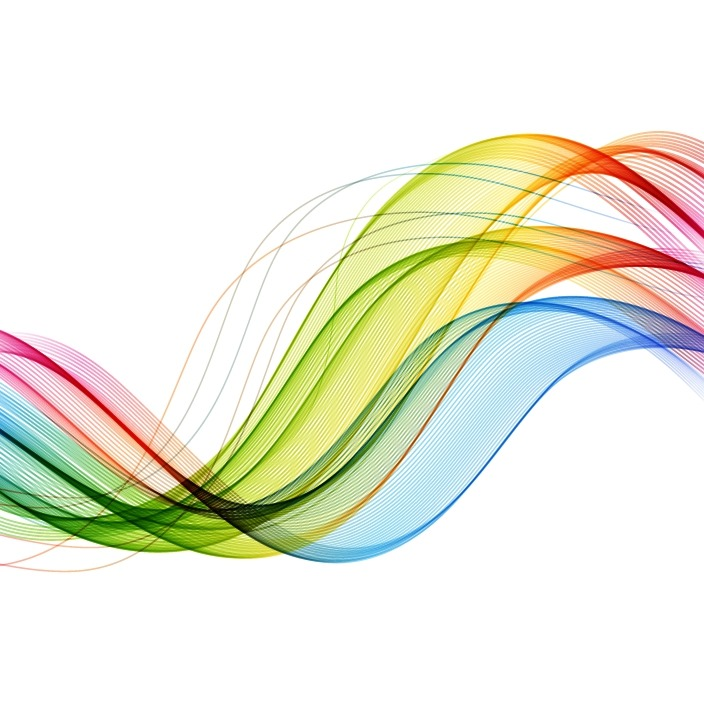 Home-Start Wyre Forest Registered Charity No 1120436